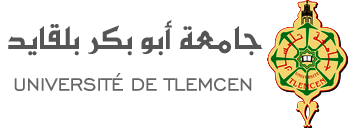 Département d’Informatique
Master 1 Réseaux et Systèmes Distribués  (RSD)
Serveurs DNS
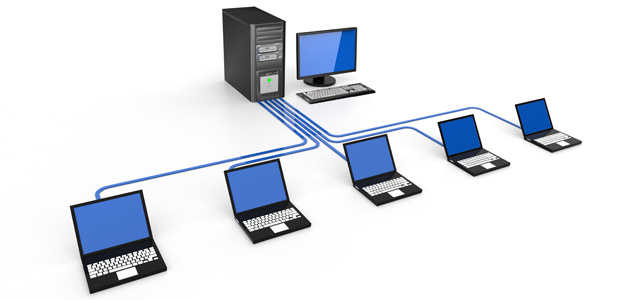 Mme Asma SARI née AMRAOUI
amraoui.asma@gmail.com
Introduction
La technologie des réseaux sans fil et mobiles se développe rapidement.

 Nombre de périphériques connectés augmente tous les jours.

 Tous les ordinateurs connectés à un réseau, comme Internet possèdent une adresse IP.
Fichiers hosts (table de conversion manuelle)
La résolution d'un nom sur Internet devait se faire grâce à un fichier texte appelé hosts.txt 
Le fichier contient la correspondance entre les adresses demandées et les adresses IP.
Ces fichiers nécessitent la mise à jour manuelle des tables de tous les ordinateurs en cas d'ajout ou de modification d'un nom de machine.

Le fichier hosts se trouve dans le répertoire suivant :  
Linux: /etc/hosts
windows: C:/WINDOWS/system32/drivers/etc/hosts
DNS
Système hiérarchisé et bien structuré

 Basé sur le modèle client / serveur

 Permet de traduire un nom de domaine en adresses IP

 Mis au point en novembre 1983
Protocole DNS
Utilise en général UDP et le port 53

 La taille maximale des paquets utilisée est de 512 octets.

 Sinon, on utilise TCP sur le port 53
DNS Pourquoi ?
Mémorisation rapide du nom du site web

 Site professionnel 

 Site crédible
DNS Comment?
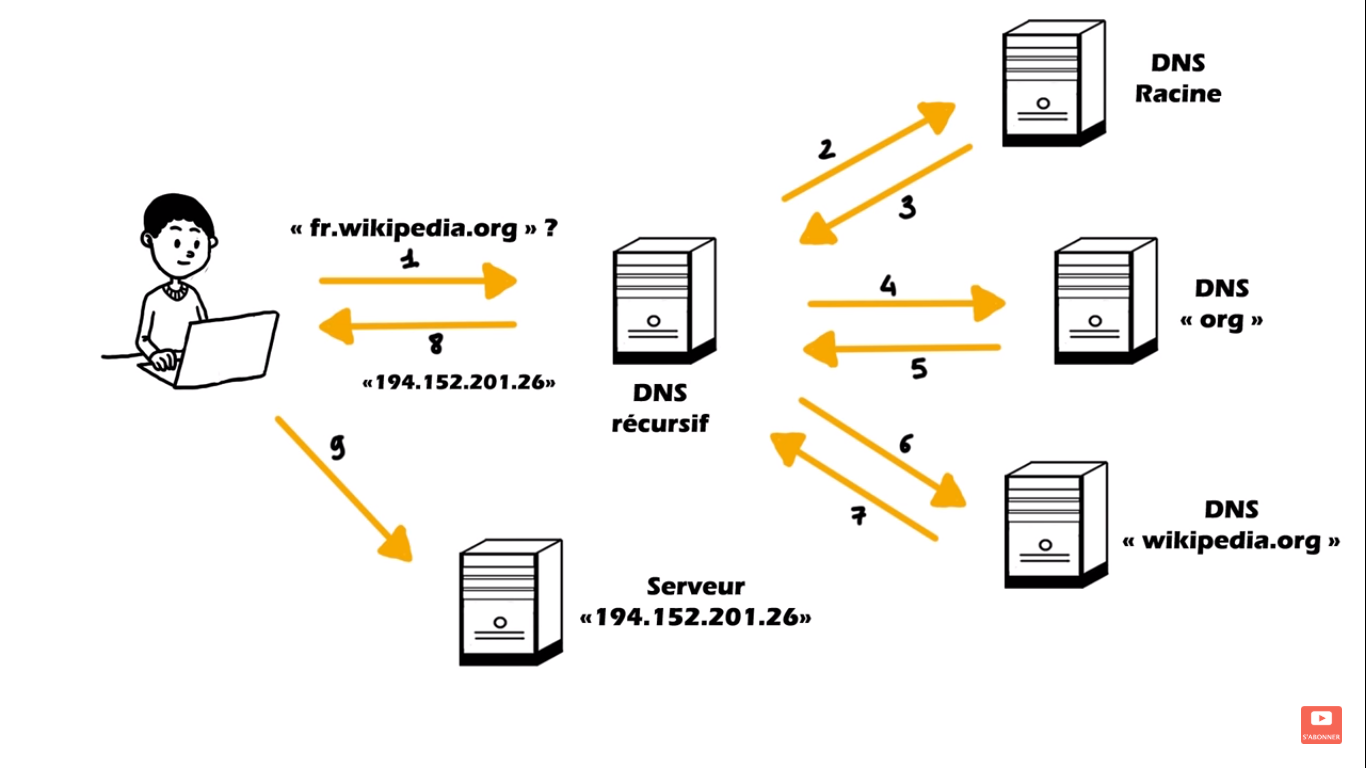 [Speaker Notes: Imaginez que vous entrez fr.wikipedia.org dans votre navigateur. votre navigateur doit commencer par le résoudre en une adresse IP. tous simplement Parce qu’il faut qu’il sache à quel serveur se connecter.
Ici, on va taper fr.wikipedia.org sur notre navigateur. Il va alors s’adresser à un serveur dit “récursif”.
Pour information, les fournisseurs d’accès à Internet mettent à disposition de leurs clients ces serveurs récursifs par défaut quand il se connecte à Internet. Mais Il existe également des serveurs récursifs ouverts comme ceux de Google Public DNS ou OpenDNS ou Cloudfare
Quand un serveur DNS récursif doit trouver l’adresse IP de fr.wikipedia.org, un processus itératif commence pour consulter la hiérarchie DNS du nom de domaine :
Ce serveur demande aux serveurs DNS de nom racine quels serveurs peuvent lui répondre pour la partie org.
Le serveur va indiquer quels serveurs connaissent l’information pour la zone wikipedia.org.
Ensuite, ce serveur donnera à son tour l’information pour avoir l’adresse IP du serveur hébergeant fr.wikipedia.org. car il connait déjà l’adresse IP du serveur hébergeant le sous domaine fr de wikipedia.org
Et une fois que vous avez l’adresse IP de ce domaine, le navigateur y accède est affiche la page demandée]
DNS Comment?
L'OS va d'abord regarder si l'adresse se trouve dans le fichier HOSTS avant de tenter de résoudre celle-ci et prendra en priorité le contenu du fichier HOSTS. 

Le client interroge un serveur de nom:
 L’utilisateur associe un nom de domaine à une application 
 L’application cliente requiert la traduction du nom de domaine auprès d’un serveur DNS
 Le serveur DNS interroge d’autres serveurs DNS jusqu’à ce que l’association nom de domaine / adresse IP soit trouvée
 Le serveur de nom retourne l’adresse IP au logiciel client.
Système DNS
Un espace de noms hiérarchique permettant de garantir l'unicité d'un nom dans une structure arborescente.
 Un système de serveurs distribués permettant de rendre disponible l'espace de noms.
 Un système de clients permettant de résoudre les noms de domaines.
Espaces de noms
Un système DNS se base sur une structure arborescente dans laquelle sont définis des domaines de niveau supérieur rattachés à un nœud racine
Espaces de noms
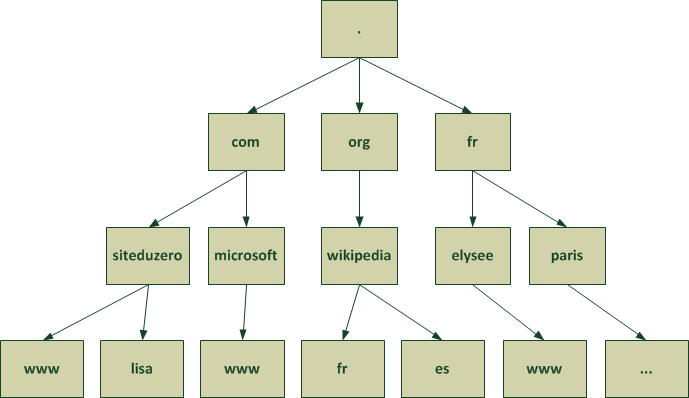 Racine
Top Level Domain (TLD)
Domaine
Hôte
Domaines de haut niveau (TLD)
gTLD (generic TLD)  Classification selon le secteur d'activité
              .edu  .gov  .mil   .org  .info   .com

 ccTLD (Country Code TLD)  Correspondent aux différents pays et leurs noms correspondent aux abréviations des noms de pays                          .fr  .ma  .dz
FQDN Fully Qualified Domain Name
Chaque partie est appelée label et l'ensemble des labels constitue un FQDN : Fully Qualified Domain Name. Ce FQDN est unique.

 Par convention, un FQDN se finit par un point, car au-dessus des TLD il y a la racine du DNS.
FQDN Fully Qualified Domain Name
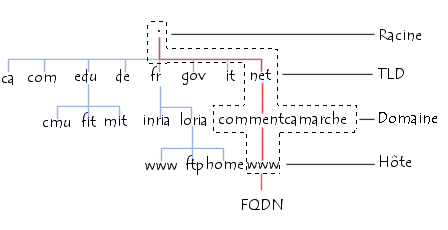 Serveurs DNS
Etablir la correspondance entre le nom de domaine et l'adresse IP

 DNS primaire 

 DNS secondaire

 Définit une zone
Serveurs DNS
Google	google-public-dns-a.google.com      8.8.8.8 	google-public-dns-b.google.com      8.8.4.4

Open DNS

OVH

https://www.dnsperf.com/#!dns-resolvers
Résolution DNS
Parcourir la hiérarchie depuis le sommet, c'est-à-dire en parcourant le nom de domaine de droite à gauche.

 Lorsqu'une application souhaite se connecter à un hôte connu par son nom de domaine, celle-ci va interroger un serveur DNS de noms défini dans sa configuration réseau.
Résolution DNS
Une requête est ainsi envoyée serveur DNS primaire. 

Si celui-ci possède l'enregistrement dans son cache, il l'envoie à l'application.
Sinon, il interroge un serveur racine. Celui-ci renvoie une liste de serveurs DNS faisant autorité sur le domaine.
Le serveur DNS primaire faisant autorité sur le domaine va alors être interrogé et retourner l'enregistrement correspondant à l'hôte sur le domaine.
[Speaker Notes: Le navigateur WEB interroge le serveur DNS résolveur, si l’adresse n’est pas présente dans le cache DNS du système d’exploitation.
Si l’adresse est en cache dans le serveur DNS résolveur, le résultat est retourné sinon ce dernier interroge les serveurs racines afin d’obtenir les serveurs DNS d’autorité.
Plus en détail, on interroge le serveur DNS racine pour obtenir le serveur DNS racine du TLD (serveur racine du .com, serveur racine .org, etc).
On interroge le serveur racine du TLD pour obtenir les serveurs d’autorités.
Une fois les serveurs DNS d’autorité obtenu, le serveurs DNS résolveur interroge ces derniers pour obtenir l’adresse IP.
L’adresse IP est retournée à l’ordinateur qui a émis la requête DNS initiale.
Pour maximiser les réponses, il existe beaucoup de cache afin de ne pas répéter les interrogations trop souvent, ce qui pourrait aussi encombrer internet ou les serveurs.De ce fait, les étapes sont la plupart du temps réduites à ordinateur > DNS résolveurs voire même aucune interrogation aux DNS résolveurs, si l’adresse est déjà en cache.]
Consulter le cache DNS
Le cache DNS peut-être affiché avec la commande:
	
Sur Windows:	Ipconfig /displaydns
Vider le cache DNS
Le système d’exploitation conserve l'historique de toutes les adresses que vous avez visité dans le cache DNS. Si jamais un site change son adresse IP, vous ne pourrez plus y accéder.

Pour ce faire, vous devez vider votre cache DNS pour pouvoir accélérer les futures connections que vous ferez sur ce ou ces sites internet. 

Sur windows: ipconfig /flushdns
Sur MacOS: lookupd –flushcache
Sur Linux: /etc/init.d/nscd restart
NSLOOKUP
Permet d'interroger les serveurs DNS pour obtenir les informations définies pour un domaine déterminé.

			nslookup univ-tlemcen.dz
Whois
Outil permettant de vérifier la disponibilité d'un nom de domaine et de connaître son propriétaire.

https://www.whois.net/
http://www.networksolutions.com/
https://www.afnic.fr/
Attaques DNS: MITM
Il est possible, en employant certaines attaques, de rediriger les internautes vers un serveur malicieux.
 L'opération est encore plus simple si un code malveillant va directement modifier les DNS légitimes par ceux contrôlés par le pirate. 
Ce dernier n'aura qu'à faire correspondre le nom d'un serveur ( ex: le nom d'une banque ) vers une IP qu'il contrôle et qui ressemble en tout point à l'interface du site officiel. Si l'internaute transmet des formulaires ( ex: ses identifiants ) le pirate pourra alors les récupérer et rerouter la victime vers le vrai site. La victime ne s'aperçoit de rien, on dit que c'est "transparent". 
Cette méthode se nomme : MITM (Men In The Middle)
[Speaker Notes: D’un point de vue réseau, les requêtes DNS se font sur le port 53 en UDP.Ce protocole n’est pas chiffré et les requêtes se font en clair sur le réseau, il est donc tout à fait possible de pister les internautes notamment à travers  des attaques Attaque Man in the Middle (MITM).]
Attaques DNS: Trojans
Certains trojans jouent avec le fichier HOSTS, c'est un peu simplet mais ça fonctionne. 
Très courant, l'insertion d'adresse dans le fichier HOSTS permet aussi d'empêcher la victime de se connecter aux serveurs de Microsoft, d'antivirus, etc.. les mises à jour ne se font plus et la machine reste infectée plus longtemps.
DNS blacklisting
La liste noire contient les adresses IP des machines connues pour être la source de spam.
Serveur DNS
Installation et  configuration
Serveurs DNS
On retrouve 2 principaux serveurs: 
	Bind9 et Unbound.

Il existe des alternatives à BIND, comme DJBdns ou MaraDNS, qui sont souvent réputés plus sécurisés, mais ils sont encore beaucoup moins utilisés
BIND Berkeley Internet Name Domain
Le serveur  DNS le plus répandu et le plus utilisé

 Fonctionne sous Unix et Windows.
Configuration DNS
Configuration du résolveur resolv.config

 Configuration du serveur de nom BIND (named.config ) 

 Construction des fichiers de zone
Configuration du resolver
Le résolveur c’est le client DNS. 

Il interroge les serveurs DNS pour obtenir les informations. 

 Fichier de configuration du résolveur: /etc/resolv.conf
Configuration de named
named.conf: paramètres généraux de named et définition des pointeurs vers les bases de données du domaine utilisées par ce serveur.

 named.ca: pointeurs sur les serveurs du domaine racine (ou named.root). 

 named.local: résolution locale des adresses loopback
Déclaration de zone maître
zone "example.com" { 
	type master; 
	file "example.com.zone"; 
};

L'exemple de déclaration de zone dirige le serveur de façon à :
 Agir comme un serveur de noms autoritaire
 Être un maître pour cette zone
 Lire les données maîtres de /etc/bind/example.com.zone
  Créer manuellement le fichier maître avant de recharger named
Création de fichier de zone
Un ensemble de définitions, commençant par la définition SOA

 Le symbole @ est une variable représentant l'origine de la zone spécifiée dans la déclaration zone de /etc/bind/named.conf
Pratique
Etape 1
Installation de Bind9
# apt-get install bind9
Les fichiers de configuration
/etc/bind

    Nous devons tout d'abord déclarer à notre serveur quels seront les noms de domaine qu'il va devoir gérer, on appelle ça des zones. Ensuite, nous devrons configurer ces zones, grâce à un fichier de configuration par zones.
Etape 2
Configuration de la zone du serveur master
Editer le fichier /etc/bind/db.reseau.fr
Etape 2
Dans ce fichier de zone, nous allons indiquer des enregistrements:

A : c'est le type le plus courant, il fait correspondre un nom d'hôte à une adresse IPv4
AAAA : fait correspondre un nom d'hôte à une adresse IPv6
CNAME : permet de créer un alias pointant sur un autre nom d'hôte 
NS : définit le ou les serveurs DNS du domaine
MX : définit le ou les serveurs de mail du domaine
PTR : fait correspond une IP à un nom d'hôte. Il n'est utilisé que dans le cas d'une zone inverse, que nous verrons plus loin
SOA : donne les infos de la zone, comme le serveur DNS principal, l'adresse mail de l'administrateur de la zone, le numéro de série de la zone et des durées que nous détaillerons
Fichier de zone
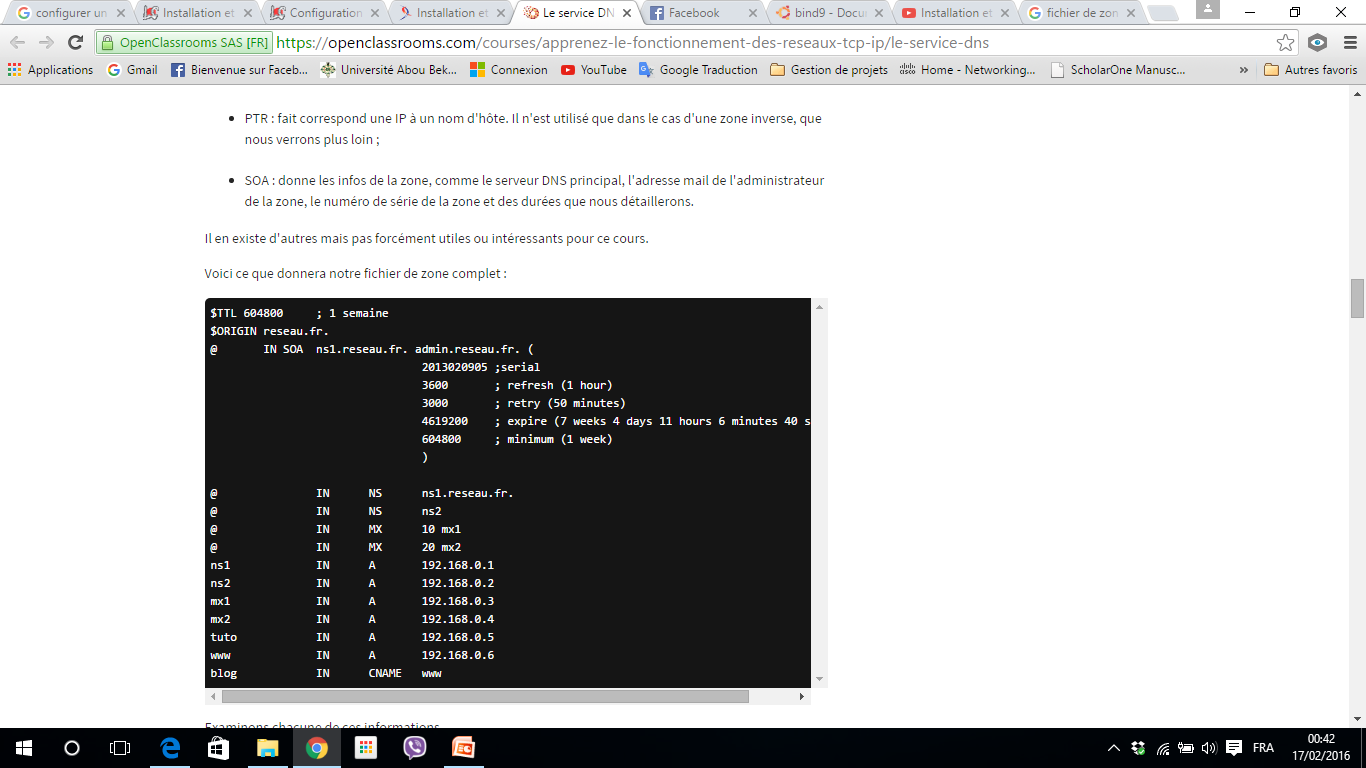 Etape 2
La première info est un TTL (Time to Live). Quand quelqu'un va interroger votre serveur DNS pour obtenir des informations, ces informations vont être stockées en cache chez cette personne (dans la mémoire de son serveur DNS, pour éviter qu'il vienne nous réinterroger de nombreuses fois s'il a de nouveau besoin d'une information). Ce TTL est la durée pendant laquelle les informations sont conservées en cache. Ce délai passé, une nouvelle demande devra être faite au serveur. Le TTL est défini ici sur 1 semaine. En fonction de la fréquence de vos mises à jour, vous pouvez décider de baisser cette valeur pour que vos clients aient leurs informations à jour.
La deuxième info est la variable ORIGIN. Celle-ci est optionnelle. Vous voyez les petits @ plus loin ? Ces @ prennent la valeur de la variable ORIGIN. En l'absence de variable ils prendront la valeur du nom de votre zone défini dans le fichier named.conf (reseau.fr ici).
Vient ensuite notre premier enregistrement, c'est un enregistrement de type SOA (Start Of Authority). Le type SOA est suivi de deux informations. La première est le nom du serveur de domaine principal (master) et la seconde est l'adresse mail de l'administrateur du domaine (en remplaçant l'arrobase par un point). Suivent entre parenthèses différentes valeurs.
Etape 2
Le serial peut être comparé à un numéro de version de votre zone. Il doit être incrémenté à chaque modification. Cela indique à votre serveur que votre zone a été mise à jour et qu'il faut envoyer la notification à vos serveurs esclaves. Les best practices recommandent une syntaxe particulière pour le serial de la forme AAAAMMJJXX (où XX est la version du jour en question). Cela vous permet entre autres de savoir la date de la dernière mise à jour de votre zone.
Refresh est le temps au bout duquel les enregistrements sont stockés sur le serveur slave. Passer ce délai, le serveur slave demandera une nouvelle mise à jour au serveur master.
Retry est le temps qu'attendra le serveur slave dans le cas où le serveur master contacté n'est pas joignable pour faire un nouvel essai.
Expire est le temps pendant lequel le serveur slave continuera à essayer de contacter le serveurmaster.
Minimum est la durée minimale du cache ; elle est en général égale à Refresh.
Etape 2
Nous trouvons ensuite les enregistrements, du moins ceux qui nous intéressent !

Les enregistrements se découpent en 4 parties sur une ligne (parfois 5 pour des enregistrements spécifiques).La première information, c'est l'hôte de votre domaine. Nous avons parlé du @ tout à l'heure qui est remplacé par la valeur de $ORIGIN (le cas échéant par le nom de votre zone). Notez qu'on peut ne rien mettre du tout si on veut parler du domaine entier. Rien, @, ou un nom de machine ou de sous-domaine au choix.Le second, représente la classe. Ici, elle spécifie qu'il s'agit d'un enregistrement concernant Internet. Il existe d'autres valeurs mais elles ne sont pas utilisées, donc on met toujours IN.
Le troisième spécifie le type d'enregistrement dont on a détaillé les différents types précédemment.Enfin, le dernier spécifie la valeur de l'enregistrement dépendant du type. Un type A attendra une adresse IP, un type PTR attendra un nom d'hôte, etc.On trouve parfois, juste avant cette dernière valeur, un nombre qui indique le "poids" d'un enregistrement. On verra plus loin dans quel cas c'est utile.
Etape 3
Redemarrer BIND
# /etc/init.d/bind9 restart
Tutoriel vidéo
https://www.youtube.com/watch?v=YnUhVXlvFwo
Conclusion
Le DNS est un protocole indispensable au fonctionnement d'Internet. Non pas d'un point de vue technique, mais d'un point de vue de son utilisation. Il est inconcevable aujourd'hui d'utiliser des adresses IP en lieu et place des noms des sites web pour naviguer sur Internet.

Une des blagues des administrateurs réseaux est de modifier, au sein de l’entreprise, une des entrées DNS d’un site vers un autre site. (Par exemple : faire pointer Facebook vers le site des Tortues Ninja ! : ainsi chaque fois que quelqu’un voudra aller sur Facebook, il se retrouvera sur le site des Tortues Ninja)